Local Road Safety PlanDraft Findings
September 28, 2020
Presentation Overview
What is the Collier County Local Road Safety Plan (LRSP)
Data Analysis and Findings
Recommendations
Next Steps
1
Collier County Local Road Safety Plan
LRSP Overview
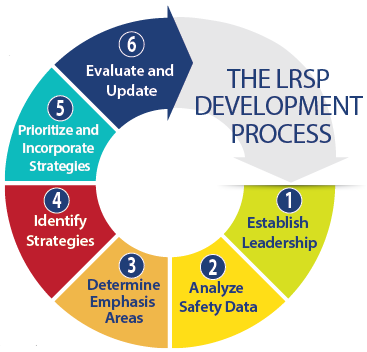 Process recommended by FHWA as “Proven Safety Countermeasure”
Data Driven
Multi-Disciplinary
2
Collier County Local Road Safety Plan
Countywide Crash Data Analysis
VMT Distribution of Collier County and Florida by Functional Class
Collier County relies more on signalized arterial and major collector roadways than the state as a whole.
Generally these roadways have worse safety outcomes than limited access highways and lower speed minor collector and local streets.
3
Collier County Local Road Safety Plan
Data Analysis
Overall, Collier County performs better than the State of Florida
4
Collier County Local Road Safety Plan
Data Analysis:  Major Roadway Focus
Excluding I-75, arterial and collector roads account for:
74% of severe crashes 
77% of all reported public roadway crashes
All Crashes
Severe Crashes
5
Collier County Local Road Safety Plan
Data Analysis:  Maintenance Authority
Crash Distribution by Major Roadway Maintenance Authority:
County-maintained roads account for 62% of severe crashes and 72% of all crashes.
Crash distribution is roughly proportional to vehicle miles traveled for each maintenance authority.
All Crashes
Severe Crashes
Vehicle Miles Travelled
6
Collier County Local Road Safety Plan
Data Analysis:  Crash Types
47.3%
Crash Type Distribution:
Rear end crashes are the most common overall crash type.
Several crash types have out-sized severity ratios compared with overall frequency.
7
Collier County Local Road Safety Plan
Data Analysis
8
Collier County Local Road Safety Plan
Data Analysis:  Age
At Fault Driver Age:
Younger and middle-aged adults are over-represented in reported crashes.
Older drivers may have less exposure (fewer miles travelled).
9
Collier County Local Road Safety Plan
Data Analysis:  Age
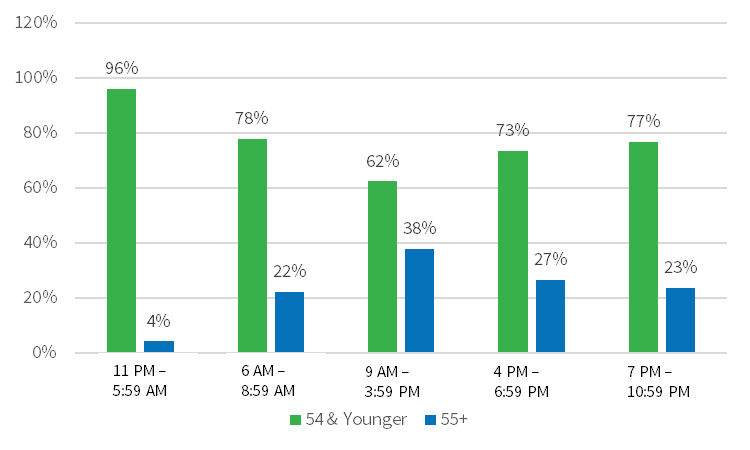 70%
30%
10
Collier County Local Road Safety Plan
Data Analysis:  Annual Trends
Annual Trend:
Crashes trending upward year-over-year, but trend is unstable.
Trend
11
Collier County Local Road Safety Plan
Data Analysis:  Seasonal Distribution
Average Crashes per Month:
Average of 702 reported crashes per month.
Monthly trends generally follow overall seasonal patterns.
Average
12
Collier County Local Road Safety Plan
Data Analysis:  Citations
Most Common Moving Violations:
Exceeding posted speed most common citation
Disregard traffic control or traffic signal are second most common
13
Collier County Local Road Safety Plan
Data Analysis:  Citations
Traffic Citation Data:
Collier County issues fewer citations than the state average per capita and per vehicle miles travelled.
FHP and Collier Sheriff issue the bulk of traffic citations.
14
Collier County Local Road Safety Plan
Data Analysis:  Survey
Over 1,000 responses
15
Collier County Local Road Safety Plan
Data Analysis:  Survey
Frequency of Motor Vehicle Use
16
Collier County Local Road Safety Plan
Data Analysis Survey
Driver Behavior Concerns:
17
Collier County Local Road Safety Plan
Data Analysis:  Survey
I feel safe and comfortable while biking/walking in Collier County…
Biking                                                                                                            Walking
18
Collier County Local Road Safety Plan
Data Analysis:  Findings
Collier County has better safety performance than the State.
Most crashes occur along major roadways.
About 2/3 of these occur along County-maintained roads
Older road users do not disproportionately contribute to crashes in Collier County, likely due to reduced exposure
Fewer traffic citations per capita and per vehicle mile of travel are issued in Collier County than average
Non-motorized road user, angle, left-turn, and lane departure crashes account for 30% of all crashes but result in 72% of severe injuries and 89% of fatalities.
Rear-end and sideswipe crashes result in a significant number of incapacitating injuries due to their frequency.
19
Collier County Local Road Safety Plan
Data Analysis:  Emphasis Areas
20
Collier County Local Road Safety Plan
Infrastructure Strategies
21
Collier County Local Road Safety Plan
Infrastructure:  Speed Management
Adopt/Adapt FDOT’s Context Classification System to the County’s major roadways.
Using the classification system, establish target speeds
Prioritize engineering studies to identify design interventions to achieve targets
Consider signal operations (density, progression, & cycle length) as speed management strategies
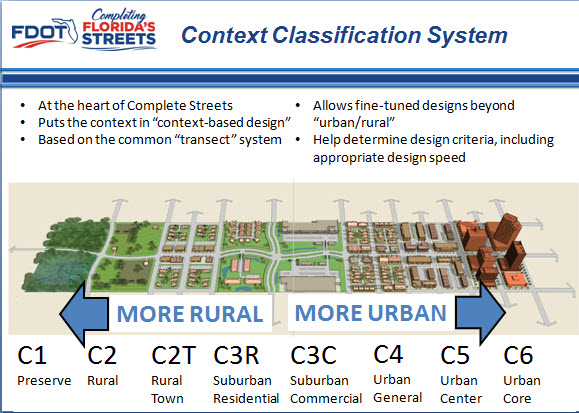 22
Collier County Local Road Safety Plan
Infrastructure:  Alternative Intersections
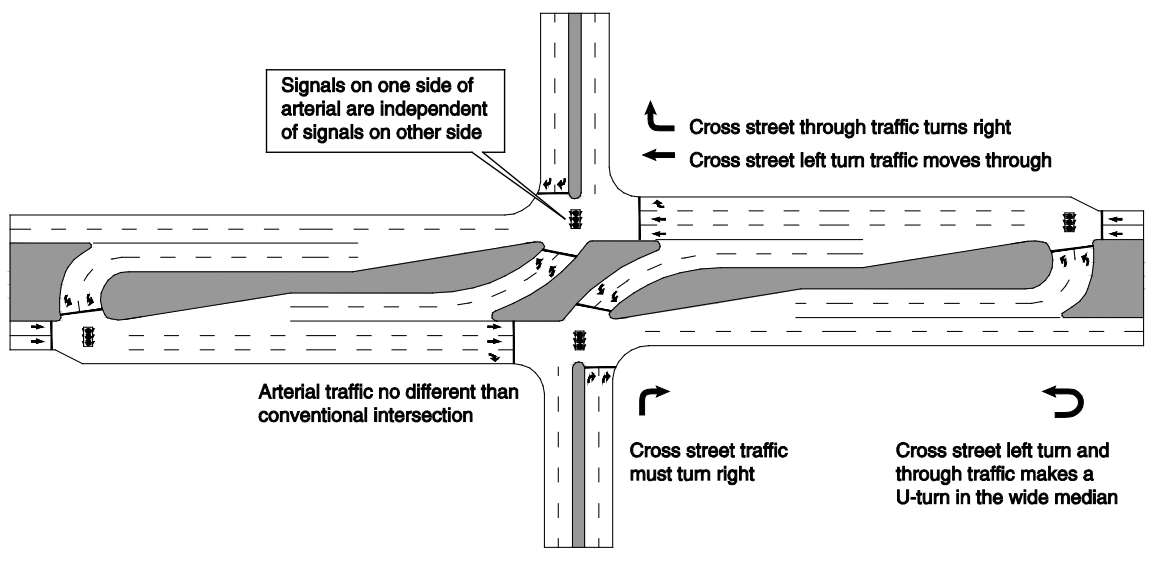 Adopt/Adapt FDOT’s Intersection Control Evaluation (ICE) process
Identify candidate intersections
Conduct “Stage 1” analysis to screen and prioritize candidates
23
Collier County Local Road Safety Plan
Infrastructure:  Pedestrian Design Best Practices
Design/retrofit major intersections with pedestrian design best practices in mind.
Identify candidate intersections and prioritize retrofit projects
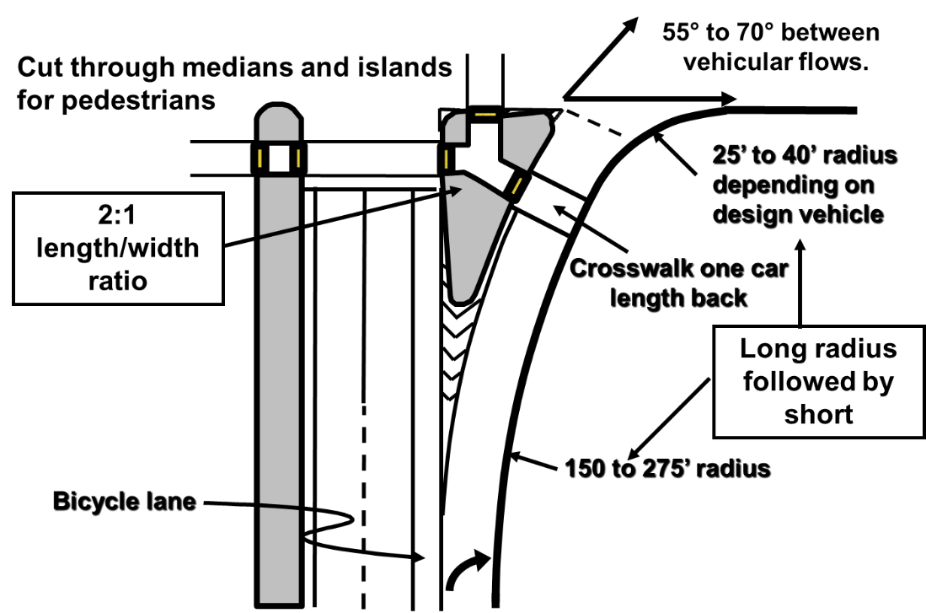 24
Collier County Local Road Safety Plan
Infrastructure:  Pedestrian Mid-Block Crossing
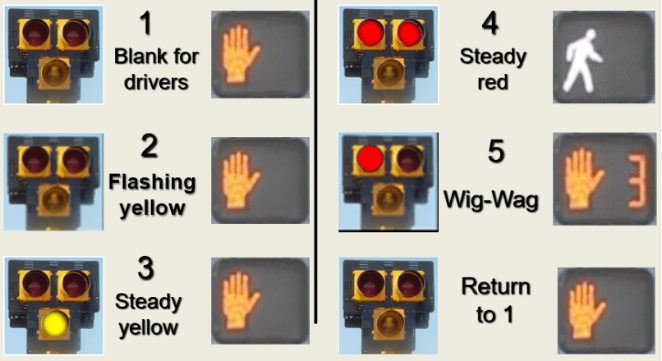 Provide raised medians or refuge islands along roadways with painted medians to help calm traffic and make it safer to cross the street.
Consider providing mid-block crossings with appropriate supplemental devices where needed.
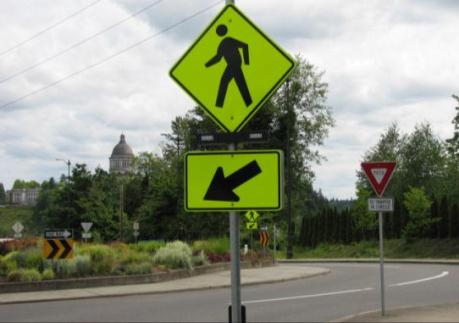 25
Collier County Local Road Safety Plan
Infrastructure:  Low-Stress Bike Facilities
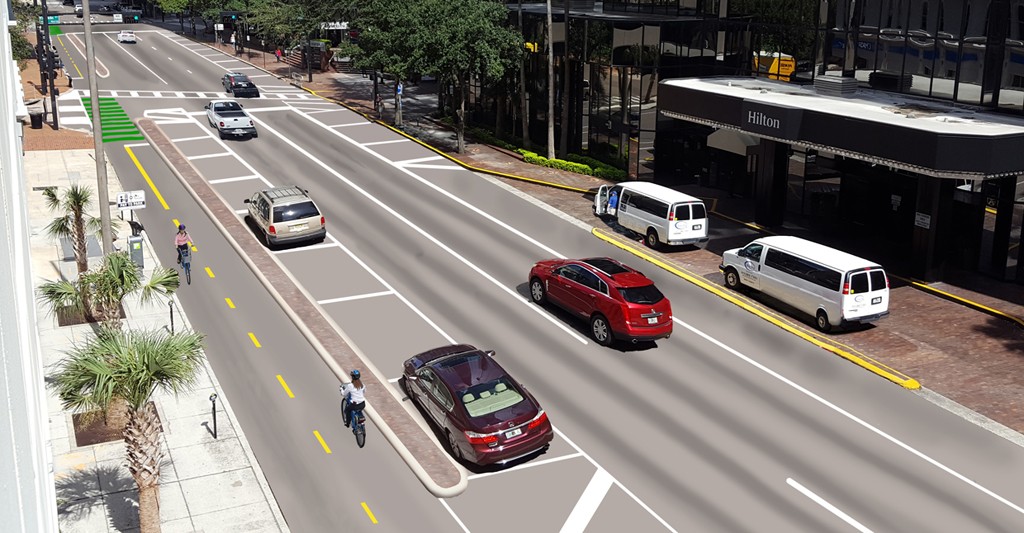 Provide separated bike facilities along higher speed (40+ mph) major roadways
Consider the Level of Traffic Stress criteria as a performance measure for bicycle facilities (in lieu of FDOT BLOS)
26
Collier County Local Road Safety Plan
Infrastructure:  Low-Stress Bike Facilities
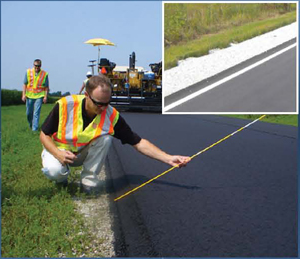 Apply systemic improvements to rural highways including
Pavement edge treatments
Curve warning, delineation
Isolated intersection warning
Clear zone management
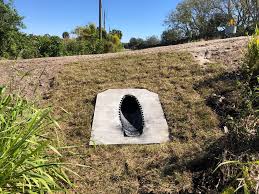 27
Collier County Local Road Safety Plan
Infrastructure:  Other
Continue access management approaches in suburban areas but consider new signals in urban areas.
Maintain safety focus on right turn lanes and be cautious of using right turn lanes in urban areas primarily to add capacity
Apply signalization strategies that consolidate traffic platoons and help to manage speeds
Adopt/Adapt FDOT’s intersection lighting standard to Collier County major roadways.
28
Collier County Local Road Safety Plan
Non-Infrastructure Strategies
29
Collier County Local Road Safety Plan
Non-Infrastructure:  Law Enforcement
Align law enforcement with emphasis areas focusing on speed management and intersection crashes.
Consider applying for FDOT High Visibility Enforcement Grants as a way to educate pedestrians and cyclists and check driver yielding behavior.
Consider revisiting automated enforcement as a way to free-up human enforcement resources.
30
Collier County Local Road Safety Plan
Non-Infrastructure:  Give-Aways
Provide retroreflective materials and bike light kits
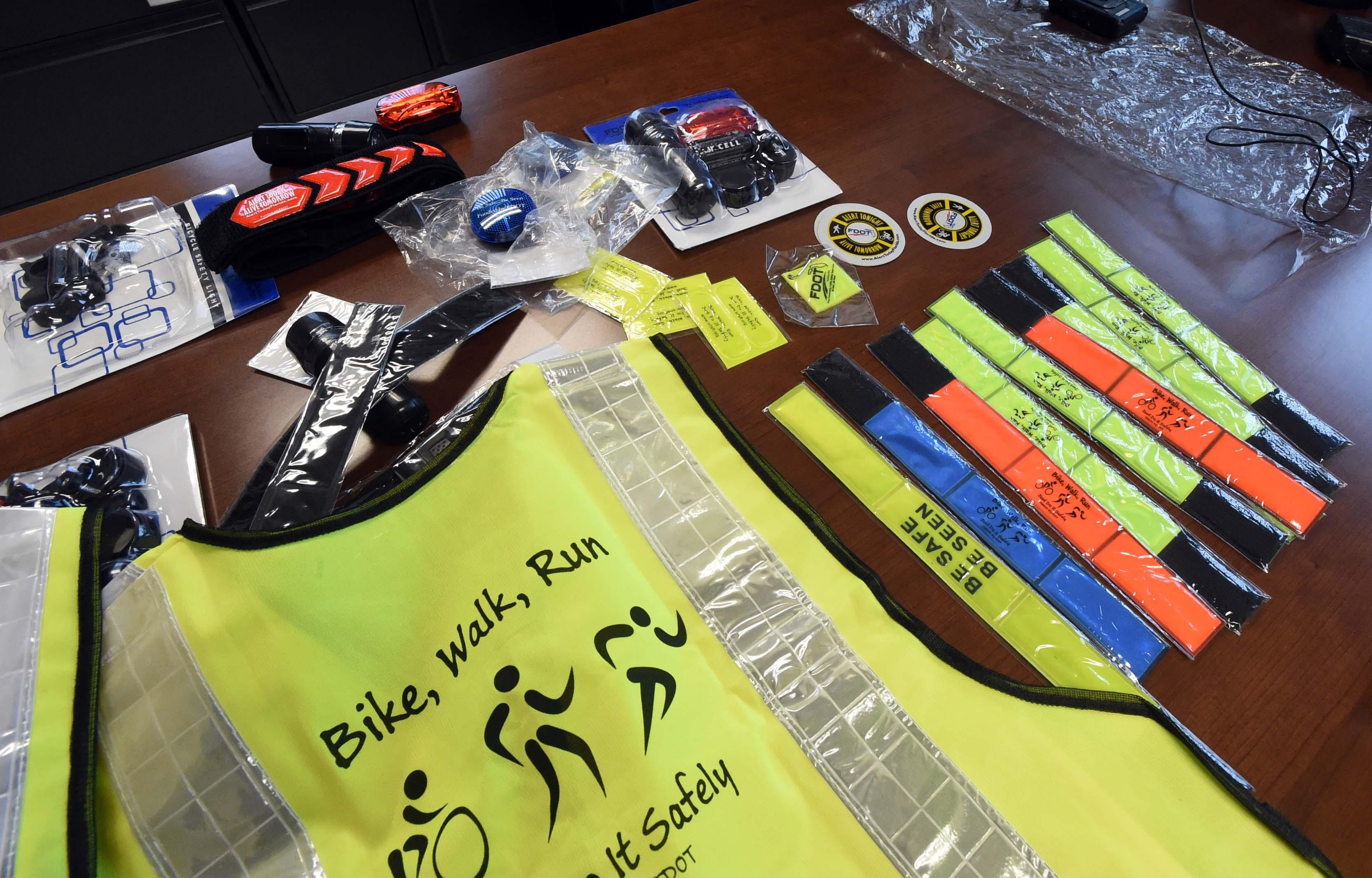 31
Collier County Local Road Safety Plan
Non-Infrastructure:  Teen Safe Driving
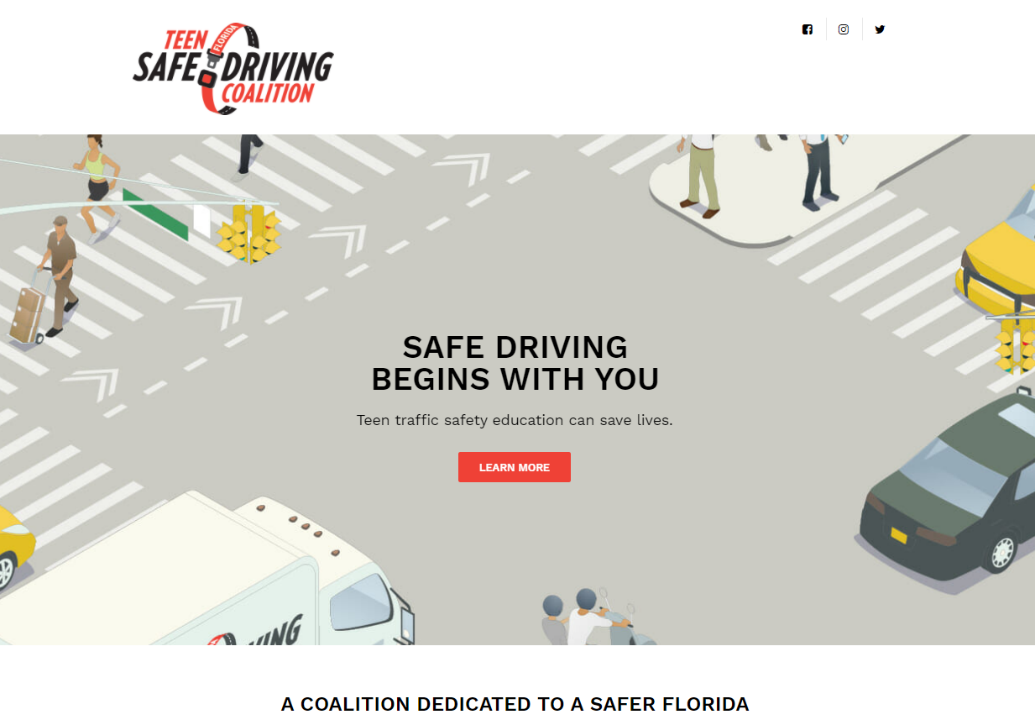 Engage with Florida Teen Safe Driving Coalition to identify and intitiate programs to reduce young driver crashes in Collier County.
32
Collier County Local Road Safety Plan
Non-Infrastructure:  Adult Education
Consider implementing an adult education seminar program similar to the “WalkWise” program in the Tampa Bay area.
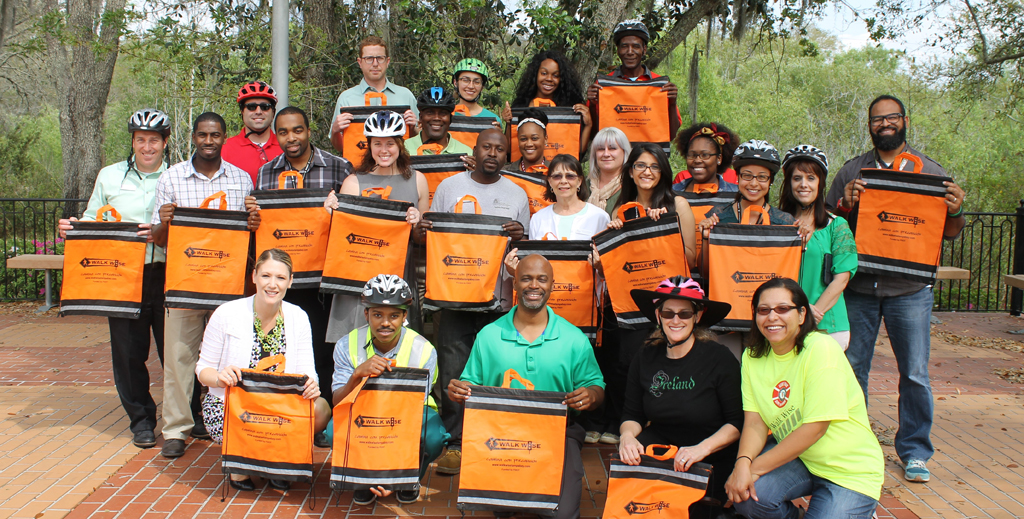 33
Collier County Local Road Safety Plan
Non-Infrastructure:  Safety Concern Database
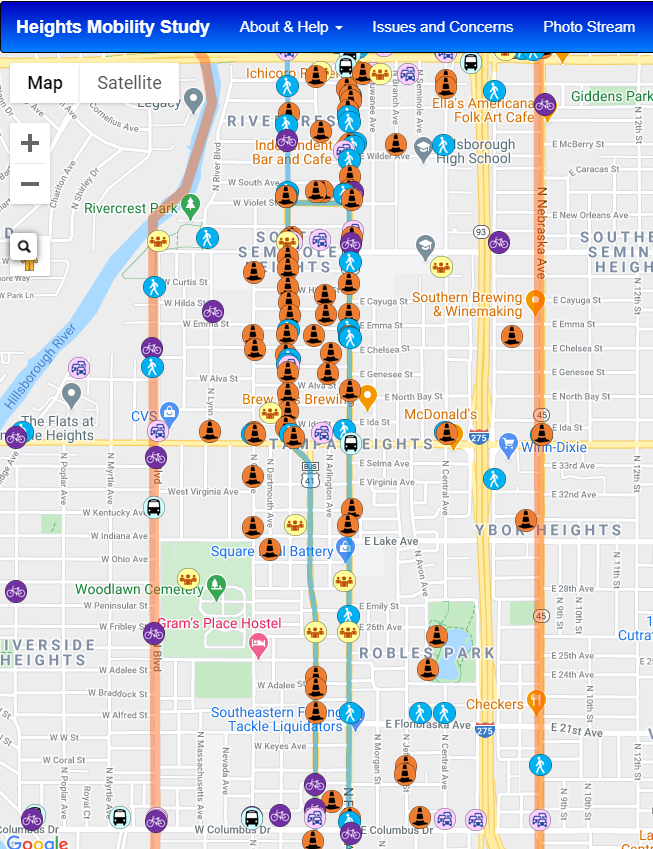 Consider implementing an online system to allow safety partners (or the general public) to post non-emergency safety concerns.
34
Collier County Local Road Safety Plan
Non-Infrastructure:  Vision Zero
Begin identifying local champions to implement a Vision Zero policy
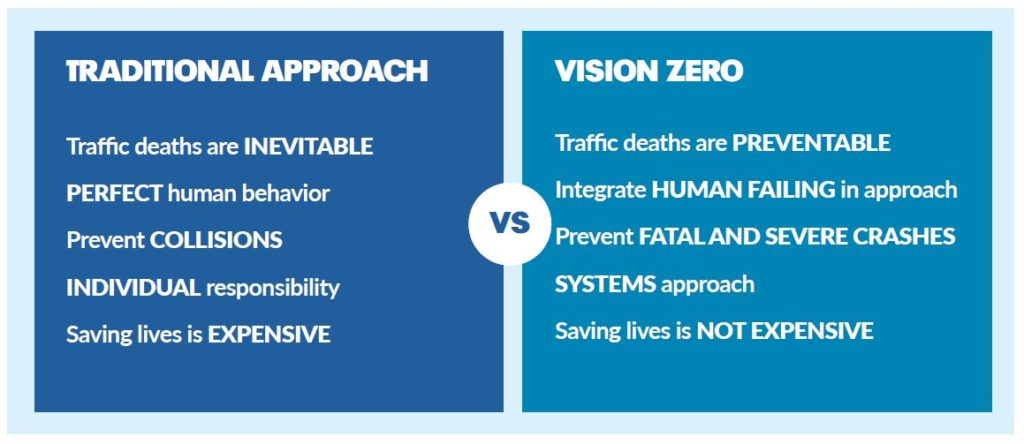 35
Collier County Local Road Safety Plan
Next Steps
Incorporate Committee Feedback
Finalize Report and Implementation Plan
Present to the MPO Board
36
Collier County Local Road Safety Plan
Contact:
Demian Miller, AICP			Anne McLaughlin
Principal					Executive Director
Tindale Oliver				Collier MPO 										


813-224-8862				239-252-5884
dmiller@tindaleoliver.com		anne.mclaughlin@colliercountyfl.gov
37
Collier County Local Road Safety Plan
Other Crash Data Stats
38
Collier County Local Road Safety Plan
Countywide Crash Data Analysis
Crash Distribution by Major Roadway Number of Lanes:
2-lane major roadways have proportionately more severe crashes per vehicle mile travelled than multi-lane roads.
This could indicate rural highway safety issues
All Crashes
Severe Crashes
Vehicle Miles Travelled
39
Collier County Local Road Safety Plan
Countywide Crash Data Analysis
Major Roadway Crashes* by Sub-Area:
The Western (urban) part of the county accounts for 72% of all crashes and 57% of severe crashes—roughly proportional to vehicle miles of travel.
The eastern (rural ) part of the county has fewer crashes overall, but a greater proportion of severe crashes.
All Crashes
Severe Crashes
Vehicle Miles Travelled
40
Collier County Local Road Safety Plan
Countywide Crash Data Analysis
Lighting Condition
78% of all crashes occur during daylight hours.
Only 58% of severe crashes occur during daylight.
All Crashes
Severe Crashes
41
Collier County Local Road Safety Plan
Countywide Crash Data Analysis
Non-Motorized Crashes by Lighting Condition:
Non-motorized crashes are more likely to occur outside of daylight hours.
This is especially true of severe non-motorized crashes.
Severe
Non-Motorized
All
Non-Motorized
All Crashes
42
Collier County Local Road Safety Plan
PUBLIC SURVEY RESULTS
43
Collier County Local Road Safety Plan
Live/Work & Age
Please describe yourself by checking all that apply
What is your age?
44
Collier County Local Road Safety Plan
How often do you drive a motor vehicle (Choose one)?
How much time do you typically spend traveling each day (Choose one)?
45
Collier County Local Road Safety Plan
How do you usually travel from place to place? (Rank from 1-6 with 1 being the most frequently used mode of transportation and 6 is the least used)
What is your usual destination when using your #1 ranked mode of transportation (Rank from 1-5 with 1 being where you travel most often and 5 being where you travel least often)?
46
Collier County Local Road Safety Plan
Driver Behavior and Needs
What is your level of support for the following safety improvements? (Rank each from 1 to 5, with 1 being the most support and 5 being the least support)
Of the items below, which are your top three safety concerns about traveling in Collier County (Choose three)
47
Collier County Local Road Safety Plan
Bicycle/Pedestrian Demand
How often do you walk and/or ride a bicycle? (choose one)
How often do you walk? (choose one)
48
Collier County Local Road Safety Plan
Walking/Biking Comfort Level
In general, I feel safe and comfortable while riding a bicycle in Collier County. (Choose one)
In general, I feel safe and comfortable while walking in Collier County. (Choose one)
49
Collier County Local Road Safety Plan
Walking/Biking Behavior
In general, Collier County pedestrians and bicyclists do a good job following the rules of the road. (Choose one)
In general, Collier County drivers are courteous about sharing the road with pedestrians and bicyclists (Choose one)
50
Collier County Local Road Safety Plan
Biking Needs
What could be done to make bicycling safer in Collier County. (Choose three)
51
Collier County Local Road Safety Plan